Advanced Python
Numpy
Introduction
Numpy
Numeric Python
Fast computation with n-dimensional arrays
Numpy
Based around one data structure
ndarray
n-dimensional array
Import with import numpy as np
Usage is np.command(xxx)
ndarrays
1d:	5,67,43,76,2,21
a=np.array([5,67,43,76,2,21])

2d:	4,5,8,4
		6,3,2,1
		8,6,4,3
a=np.array([4,5,8,4],[6,3,2,1],[8,6,4,3])
*, +
import numpy as np
data = randn(2, 3)
print data

print data * 10

print data + data
[[ 0.079  -0.8418 -0.0838]
 [-1.4497  0.6628  1.1006]]

[[  0.7896  -8.4175  -0.8378]
 [-14.4973   6.6275  11.0059]]

[[ 0.1579 -1.6835 -0.1676]
 [-2.8995  1.3255  2.2012]]
Shape and dtype
print data.shape
print data.dtype

Numpy tries to infer the datatype
OUTPUT
(2L, 3L)
float64
Creating ndarrays
data1 = [6, 7.5, 8, 0, 1]
arr1 = np.array(data1)
print arr1

Output
[ 6.   7.5  8.   0.   1. ]
Multidimensional arrays
data2 = [[1, 2, 3, 4], [5, 6, 7, 8]]
arr2 = np.array(data2)
print arr2
print arr2.ndim
print arr2.shape
OUTPUT
[[1 2 3 4]
 [5 6 7 8]]
2
(2L, 4L)
print arr2
print arr2.ndim
print type(arr2.ndim)
print arr2.shape
print type(arr2.shape)
print arr2.shape[0]
print arr2.shape[1]
OUTPUT
[[1 2 3 4]
 [5 6 7 8]]
2
<type 'int'>
(2L, 4L)
<type 'tuple'>
2
4
print arr2
print arr2.ndim
print type(arr2.ndim)
print arr2.shape
print type(arr2.shape)
print arr2.shape[0]
print arr2.shape[1]
3d array
data2 = [[[1]]]
arr2 = np.array(data2)
print arr2
print arr2.ndim
print arr2.shape
3d array
data2 = [[[1]]]
arr2 = np.array(data2)
print arr2
print arr2.ndim
print arr2.shape
OUTPUT
[[[1]]]
3
(1L, 1L, 1L)
More making arrays
[ 0.  0.  0.  0.  0.  0.  0.  0.  0.  0.]

[[ 0.  0.  0.  0.  0.  0.]
 [ 0.  0.  0.  0.  0.  0.]
 [ 0.  0.  0.  0.  0.  0.]]

[[[ 0.  0.]
  [ 0.  0.]
  [ 0.  0.]]
 [[ 0.  0.]
  [ 0.  0.]
  [ 0.  0.]]]
np.zeros(10)

np.zeros((3, 6))


np.empty((2, 3, 2))
Operations between arrays and scalars
arr = np.array ([1., 2., 3.])
print arr
print arr * arr
print arr - arr
print 1 / arr
print arr ** 0.5
Operations between arrays and scalars
output
[ 1.  2.  3.]

[ 1.  4.  9.]

[ 0.  0.  0.]

[ 1.      0.5     0.3333]

[ 1.      1.4142  1.7321]
arr = np.array ([1., 2., 3.])
print arr
print arr * arr
print arr - arr
print 1 / arr
print arr ** 0.5
Array creation functions
a=np.array([True], dtype=np.int64)
print a
print a.dtype

a=np.array([True], dtype=np.bool)
print a
print a.dtype
[1]
Int64


[ True]
bool
a=np.array([True], dtype=np.int64)
print a
print a.dtype

a=np.array([True], dtype=np.bool)
print a
print a.dtype
NumPy data types 1
NumPy data types 2
astype
[ 3.7 -1.2 -2.6]

[ 3 -1 -2]
arr = np.array(
[3.7, -1.2, -2.6])
print arr
print arr.astype(np.int32)

note that the data has been truncated.
astype - string to float
numeric_strings = np.array(['1.25', '-9.6', '42'], dtype=np.string_)
print numeric_strings
print numeric_strings.astype(float)
['1.25' '-9.6' '42']
[  1.25  -9.6   42.  ]
Basic indexing and slicing (broadcasting)
arr = np.arange(10)
print arr

print arr[5]

print arr[5:8]

arr[5:8] = 12
print arr
[0 1 2 3 4 5 6 7 8 9]

5

[5 6 7]

[ 0  1  2  3  4 12 12 12  8  9]
The original array has changed
arr_slice = arr[5:8]
arr_slice[1] = 12345
print arr
arr_slice[:] = 64
print arr
[    0     1     2     3     4    12 12345    12     8     9]
[ 0  1  2  3  4 64 64 64  8  9]
2d array
arr2d = np.array
([[1, 2, 3], 
[4, 5, 6], 
[7, 8, 9]])
print arr2d[2]
print arr2d[0][2]
print arr2d[0, 2]
(last two are same)
[7 8 9]
3
3
3d array
[[[ 1  2  3]
  [ 4  5  6]]
 [[ 7  8  9]
  [10 11 12]]]

[[1 2 3]
 [4 5 6]]

[[ 7  8  9]
 [10 11 12]]
arr3d = np.array
([[[1, 2, 3], 
[4, 5, 6]], 
[[7, 8, 9], 
[10, 11, 12]]])
print arr3d
print arr3d[0]
print arr3d[1]
Indexing with slices – 1D
arr = np.arange(10)
print arr
print arr[1:6]

Output 
[0 1 2 3 4 5 6 7 8 9]
[1 2 3 4 5]
Indexing with slices – 2D
[[1 2 3]
 [4 5 6]
 [7 8 9]]

[[1 2 3]
 [4 5 6]]

[[2 3]
 [5 6]]
arr2d = np.array(
[[1, 2, 3], 
[4, 5, 6], 
[7, 8, 9]])
print arr2d
print arr2d[:2]
print arr2d[:2, 1:]
Indexing with slices – 2D
[4 5]

[7]

[[1]
 [4]
 [7]]
arr2d = np.array(
[[1, 2, 3], 
[4, 5, 6], 
[7, 8, 9]])
print arr2d[1, :2]
print arr2d[2, :1]
print arr2d[:, :1]
Fancy indexing
[[ 0.  0.  0.  0.]
 [ 1.  1.  1.  1.]
 [ 2.  2.  2.  2.]
 [ 3.  3.  3.  3.]
 [ 4.  4.  4.  4.]
 [ 5.  5.  5.  5.]
 [ 6.  6.  6.  6.]
 [ 7.  7.  7.  7.]]

[[ 4.  4.  4.  4.]
 [ 3.  3.  3.  3.]
 [ 0.  0.  0.  0.]
 [ 6.  6.  6.  6.]]

[[ 5.  5.  5.  5.]
 [ 3.  3.  3.  3.]
 [ 1.  1.  1.  1.]]
indexing using integer arrays
arr = np.empty((8, 4))
for i in range(8):
    arr[i] = i
print arr
print arr[[4, 3, 0, 6]]
print arr[[-3, -5, -7]]
Negative index select from the end
Transposing arrays and swapping axes
[[ 0  1  2  3  4]
 [ 5  6  7  8  9]
 [10 11 12 13 14]]

(3L, 5L)

[[ 0  5 10]
 [ 1  6 11]
 [ 2  7 12]
 [ 3  8 13]
 [ 4  9 14]]

(5L, 3L)
arr = np.arange(15).reshape((3, 5))
print arr
print arr.shape
print arr.T
print arr.T.shape
Inner Product (dot operator)
[[0 1]
 [2 3]]

[[0 2]
 [1 3]]

[[ 4  6]
 [ 6 10]]

[[ 1  3]
 [ 3 13]]
arr = np.arange(4).
reshape((2, 2))
print arr
print arr.T
print np.dot(arr.T, arr)
print np.dot(arr, arr.T)
Inner Product (dot operator)
arr = np.arange(9).reshape((3, 3))
print arr
print np.dot(arr.T, arr)
[[45 54 63]
 [54 66 78]
 [63 78 93]]
[[0 1 2]
 [3 4 5]
 [6 7 8]]
arr*arr
arr = np.arange(9).reshape((3, 3))
print arr
print arr*arr
[[ 0  1  4]
 [ 9 16 25]
 [36 49 64]]
[[0 1 2]
 [3 4 5]
 [6 7 8]]
Fast element-wise array functions
arr = np.arange(5)
print arr
print np.sqrt(arr)
print np.exp(arr)
[0 1 2 3 4]
[ 0.      1.      1.4142  1.7321  2.    ]
[  1.       2.7183   7.3891  20.0855  54.5982]
element-wise maximum
x = randn(4)
y = randn(4)
print x
print y
print np.maximum(x, y) 
[-0.9691 -1.4411  1.2614 -0.9615]
[-0.0398 -0.0692 -1.6854 -0.3902]
[-0.0398 -0.0692  1.2614 -0.3902]
element-wise add
x = randn(4)
y = randn(4)
print x
print y
print np.add(x, y) 
[ 0.0987 -1.2579 -1.4827 -1.4299]
[-0.2855 -0.7548 -1.0134  0.7546]
[-0.1868 -2.0127 -2.4961 -0.6753]
Zip two lists together
a = [1,2,3]
b = [10, 20, 30]
zipAB = zip(a,b)
print zipAB
OUTPUT 
[(1, 10), (2, 20), (3, 30)]
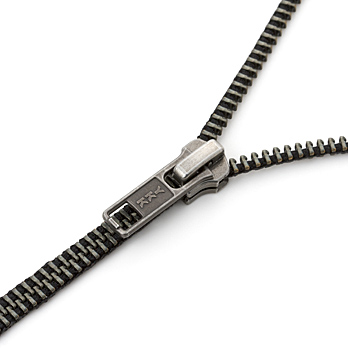 Zip three lists together
a = [1,2,3]
b = [10, 20, 30]
c = [True, False, True]
zipABC = zip(a,b,c)
print zipABC
Output 
[(1, 10, True), (2, 20, False), (3, 30, True)]
And is the same as
a = [1,2,3]
b = [10, 20, 30]
c = [True, False, True]
result = [(x,y,z)
          for x, y, z in zip(a,b,c)]
print result
Output 
[(1, 10, True), (2, 20, False), (3, 30, True)]
conditionals
result = [(x if z else y)
          for x, y, z in    					zip(a,b,c)]
print result
OUTPUT
[1, 20, 3]
NOTE depending on the boolean value, it decides which list to take value from.
where
an easier way to do this with np
a = [1,2,3]
b = [10, 20, 30]
c = [True, False, True]
np.where(c,a,b)
Output is [ 1 20  3]
types
result = [(x if z else y)
          for x, y, z in zip(a,b,c)]
print type(result)
result = np.where(c,a,b)
print type(result)
<type 'list'>
<type 'numpy.ndarray'>
where(arr > 0, 2, -2)
arr = randn(4, 4)
arr
print np.where(arr > 0, 2, -2)
[[ 2  2 -2 -2]
 [-2  2 -2  2]
 [-2 -2 -2 -2]
 [ 2 -2  2  2]]
where(arr > 0, 2, arr)
arr = randn(4, 4)
Arr
print np.where(arr > 0, 2, arr)
[[ 2.      2.     -0.9611 -0.3916]
 [-1.0966  2.     -1.9922  2.    ]
 [-0.2241 -0.9337 -0.8178 -1.1036]
 [ 2.     -1.096   2.      2.    ]]
Mathematical and statistical methods
arr = np.random.randn(5, 4) 
print arr.mean()
print np.mean(arr)
print arr.sum()
Axis
An array has an axis. 
These are labelled 0, 1, 2, …
These are just the dimensions.
Mean of rows/columns (axis)
arr = np.array([[0, 1, 2], [3, 4, 5], [6, 7, 8]])
print arr
print arr.mean(axis=0)
print arr.mean(axis=1)
[[0 1 2]
 [3 4 5]
 [6 7 8]]

[ 3.  4.  5.]

[ 1.  4.  7.]
Sum different axis
arr = np.array([[0, 1, 2], [3, 4, 5], [6, 7, 8]])
print arr
print arr.sum(0)
print arr.sum(1)
[[0 1 2]
 [3 4 5]
 [6 7 8]]

[ 9 12 15]

[ 3 12 21]
Cumulative sum
[[0 1 2]
 [3 4 5]
 [6 7 8]]

[[ 0  1  2]
 [ 3  5  7]
 [ 9 12 15]]

[[ 0  1  3]
 [ 3  7 12]
 [ 6 13 21]]
arr = np.array(
[[0, 1, 2], 
[3, 4, 5], [6, 7, 8]])
print arr
print arr.cumsum(0)
print arr.cumsum(1)

This is across different axis.
Cumulative product
[[0 1 2]
 [3 4 5]
 [6 7 8]]

[[ 0  1  2]
 [ 0  4 10]
 [ 0 28 80]]

[[  0   0   0]
 [  3  12  60]
 [  6  42 336]]
arr = np.array(
[[0, 1, 2], 
[3, 4, 5], [6, 7, 8]])
print arr
print arr.cumsum(0)
print arr.cumsum(1)

This is across different axis.
Methods for Boolean arrays
output
2

(of course 
This 
Number 
Can 
change)
arr = randn(10)
print (arr > 0).sum() 

1/ makes a random array
2/ counts only the positive entries.
Methods for Boolean arrays
output

True
False
bools = np.array(
[False, False, True, False])
print bools.any()
print bools.all()

This asks if all/any in bools is true.
Sorting 1
arr = randn(4)
print arr
arr.sort()
print arr
OUTPUT
[-0.301  -0.1785 -0.9659 -0.6087]
[-0.9659 -0.6087 -0.301  -0.1785]
SORTING 2
[[1 3 2]
 [8 4 9]
 [3 5 8]]

[[1 3 2]
 [3 4 8]
 [8 5 9]]

[[1 2 3]
 [3 4 8]
 [5 8 9]]
arr = randn(2, 3)
print arr
arr.sort(0)
print arr
arr.sort(1)
print arr

sorting on different axis
Unique and other set logic
names = np.array(['Bob', 'Joe', 'Will', 'Bob', 'Will', 'Joe', 'Joe'])
print np.unique(names)
print sorted(set(names))
OUTPUT
['Bob' 'Joe' 'Will']
['Bob', 'Joe', 'Will']
Jrw todo
Testing Membership
Test if something is in an array.
values = np.array([6, 0, 0, 3, 2, 5, 6])
print np.in1d(values, [2, 3, 6])
Output
[ True False False  True  True False  True]
Storing arrays on disk in binary format
arr = np.arange(10)
print arr
np.save('some_array', arr)
arr1 = np.load('some_array.npy')
print arr1
NOTE THE file extension is npy
Saving multiple arrays
arr3 = np.arange(3)
arr5 = np.arange(5)
np.savez('array_archive.npz', a=arr3, b=arr5)
arch = np.load('array_archive.npz')
print type(arch)
print arch['a']
print arch['b']
print dict(arch)
np.load returns dict-like object
<class 'numpy.lib.npyio.NpzFile'>
[0 1 2]
[0 1 2 3 4]
{'a': array([0, 1, 2]), 'b': array([0, 1, 2, 3, 4])}
Saving and loading text files
arr = np.loadtxt('array_ex.txt', delimiter=',')
print arr
print type(arr)
OUTPUT
[[ 1.  2.  3.  4.]
 [ 3.  4.  5.  6.]]
<type 'numpy.ndarray'>
array_ex.txt
1,2,3,4
3,4,5,6
Indexing elements in a NumPy array
Two-dimensional array slicing
3d 2x2x2
a=np.array([
	[
		[3, 1],[4, 3]
	],
	[
		[2, 4],[3, 3]
	]
])
3,1
4,3
2,4
3,3
Indexing
a=np.array([
	[
		[3, 1],[4, 3]
	],
	[
		[2, 4],[3, 3]
	]
])
3,1
4,3
2,4
3,3
a[0]
Indexing
a=np.array([
	[
		[3, 1],[4, 3]
	],
	[
		[2, 4],[3, 3]
	]
])
2,4
3,3
3,1
4,3
a[1]
Indexing
a=np.array([
	[
		[3, 1],[4, 3]
	],
	[
		[2, 4],[3, 3]
	]
])
2,4
3,3
3,1
4,3
a[0][0]
Indexing
a=np.array([
	[
		[3, 1],[4, 3]
	],
	[
		[2, 4],[3, 3]
	]
])
2,4
3,3
3,1
4,3
a[0][0][0]
Indexing
a=np.array([
	[
		[3, 1],[4, 3]
	],
	[
		[2, 4],[3, 3]
	]
])
2,4
3,3
3,1
4,3
a[0][1]
Indexing
a=np.array([
	[
		[3, 1],[4, 3]
	],
	[
		[2, 4],[3, 3]
	]
])
2,4
3,3
3,1
4,3
a[1][0]
Slicing
a=np.array([
	[
		[3, 1],[4, 3]
	],
	[
		[2, 4],[3, 3]
	]
])
2,4
3,3
3,1
4,3
a[0,0,0]
Slicing
a=np.array([
	[
		[3, 1],[4, 3]
	],
	[
		[2, 4],[3, 3]
	]
])
2,4
3,3
3,1
4,3
a[0,1,0]
Slicing
a=np.array([
	[
		[3, 1],[4, 3]
	],
	[
		[2, 4],[3, 3]
	]
])
2,4
3,3
3,1
4,3
a[:,0]
Slicing
a=np.array([
	[
		[3, 1],[4, 3]
	],
	[
		[2, 4],[3, 3]
	]
])
2,4
3,3
3,1
4,3
a[:,:,0]
Both slices, both rows, column 0
Slicing
Remember, slicing range:
		a:b
Means elements from a up to b-1
Data Types
Every element in an ndarray has the same type
Basic types:
int
float
complex
bool
object
string
unicode
Data Types
Types also have a defined size in bytes, e.g.
int32
float64
The size defines storage size and accuracy
To set the type:
a=np.array([1,2], dtype=np.int32)
print a.dtype
OUTPUT IS dtype('int32')
Iterating and Processing
You can iterate through a ndarray if you like:
for e in a:
    print e
or 
for e in a[0]:
    print e
etc. but this is complicated an not advised
There is a better way ...
Element-wise Operations
a=a*2
a=a+5
a=a+b
etc.
Functions:
a.sum()
a.max()
a.mean()
a.round()
Slices and Indexes
a[0]=a[0]/2
a[0,0,0]+=1
a[:,1,1].sum()